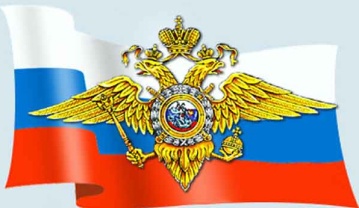 УМВД России по г. Сыктывкару
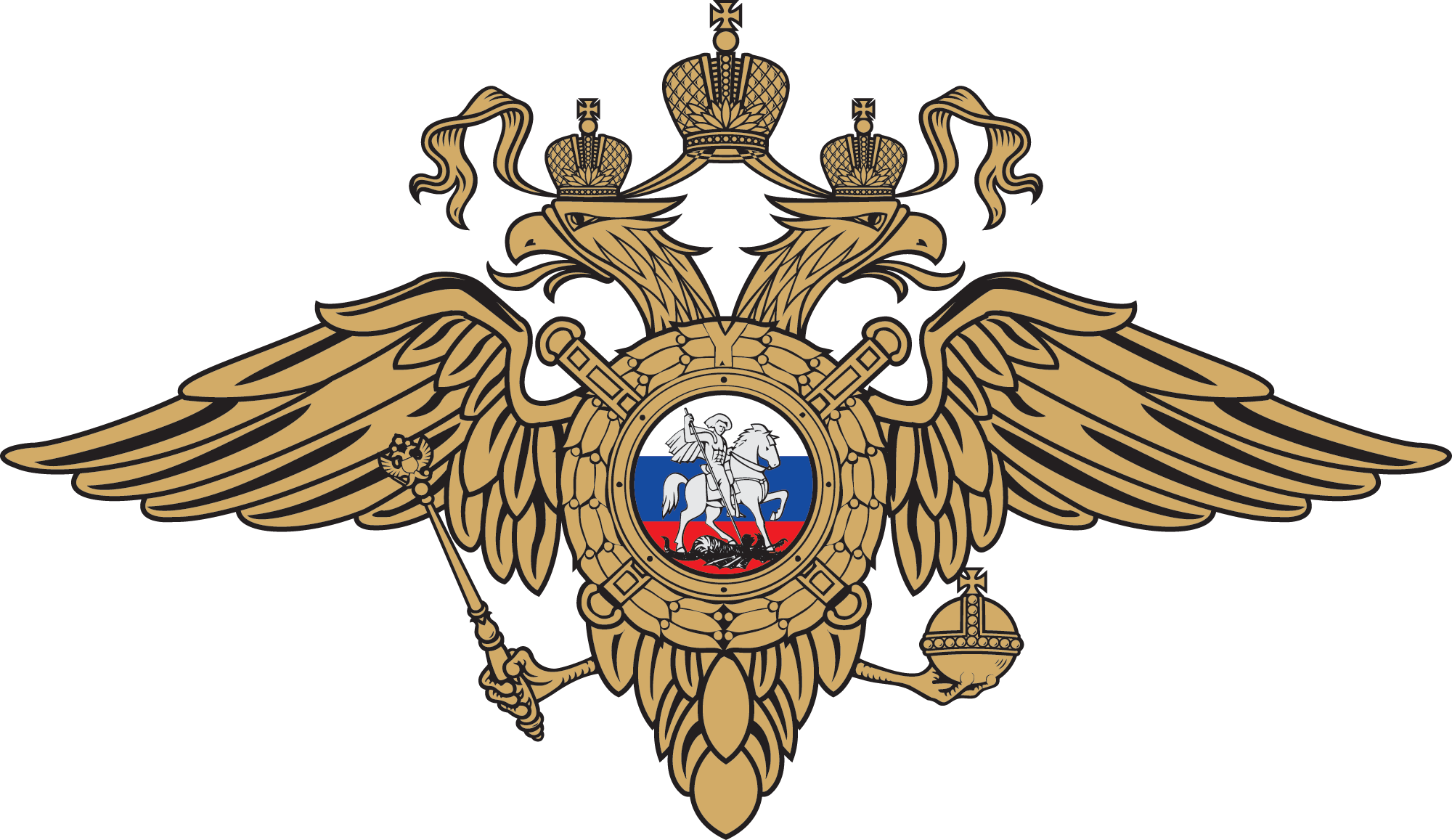 ИТОГИ ОПЕРАТИВНО – СЛУЖЕБНОЙ ДЕЯТЕЛЬНОСТИ
 ЗА 12 МЕСЯЦЕВ 2023 ГОДА
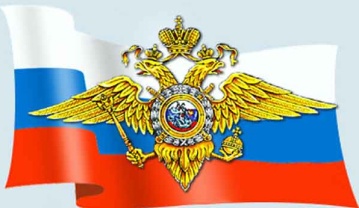 УМВД России по г. Сыктывкару
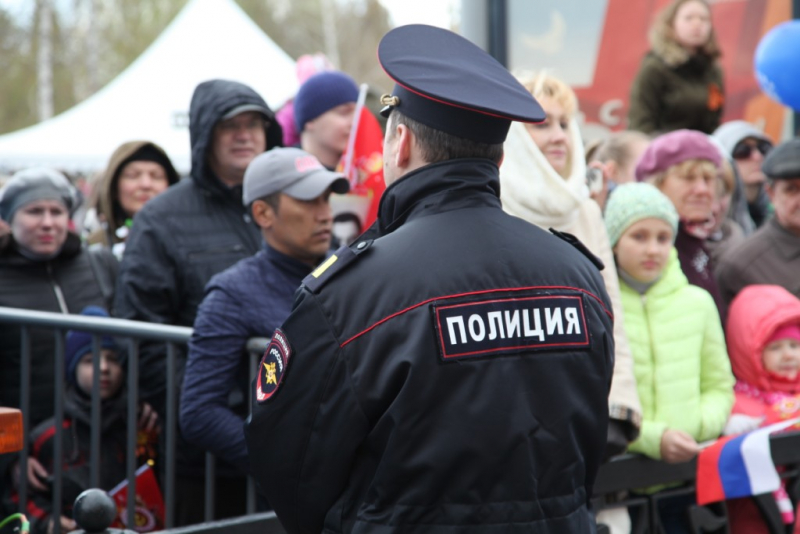 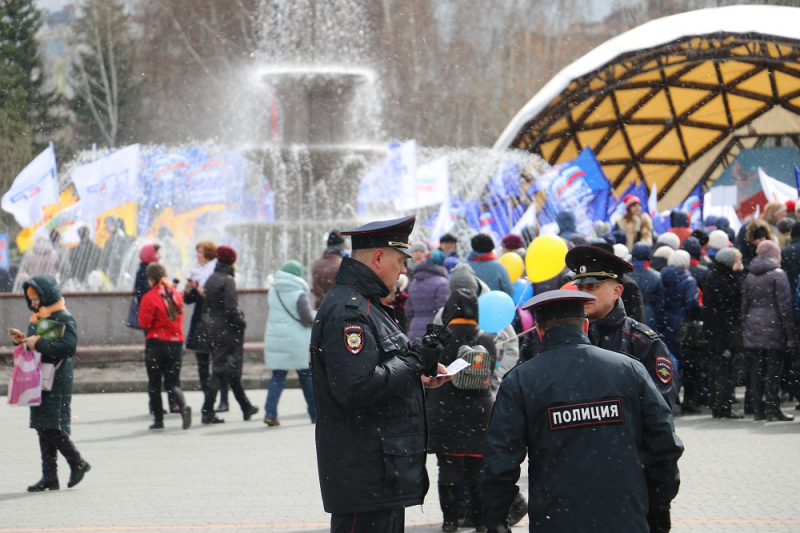 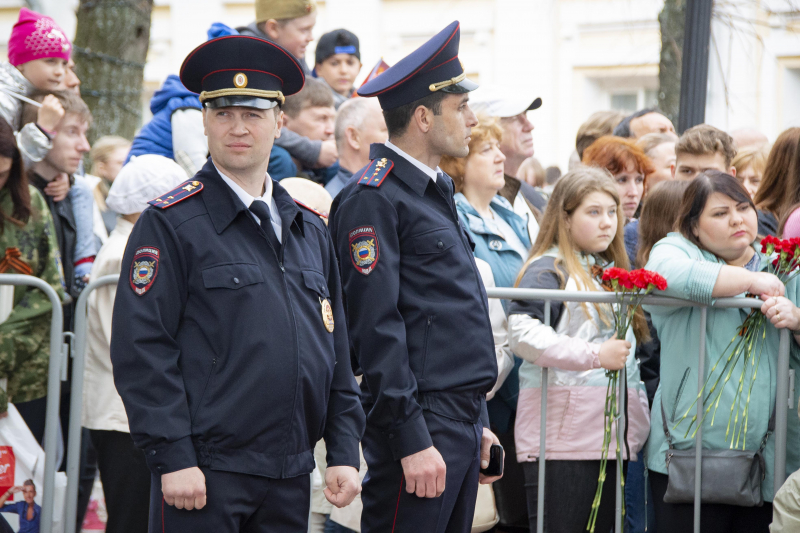 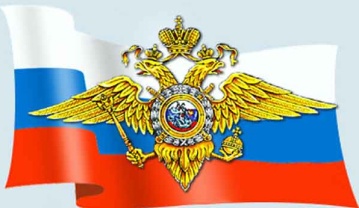 УМВД России по г. Сыктывкару
Состояние преступности в г. Сыктывкаре
Зарегистрировано преступлений
Поступило заявлений и сообщений
94 338 (+2,1%, в 2022 г. – 92 410)
5 276 (+8,9%, в 2022 г. – 4 847)
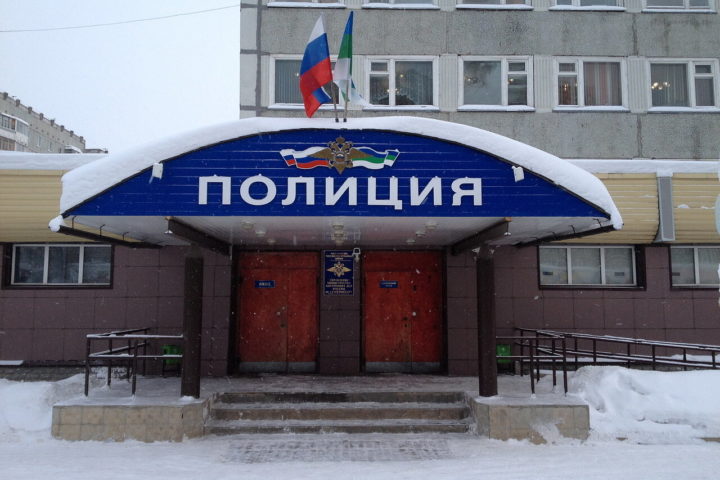 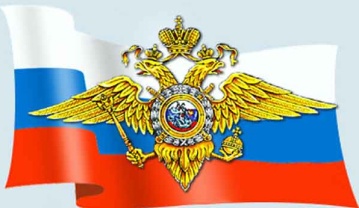 УМВД России по г. Сыктывкару
Состояние преступности 
в г. Сыктывкаре
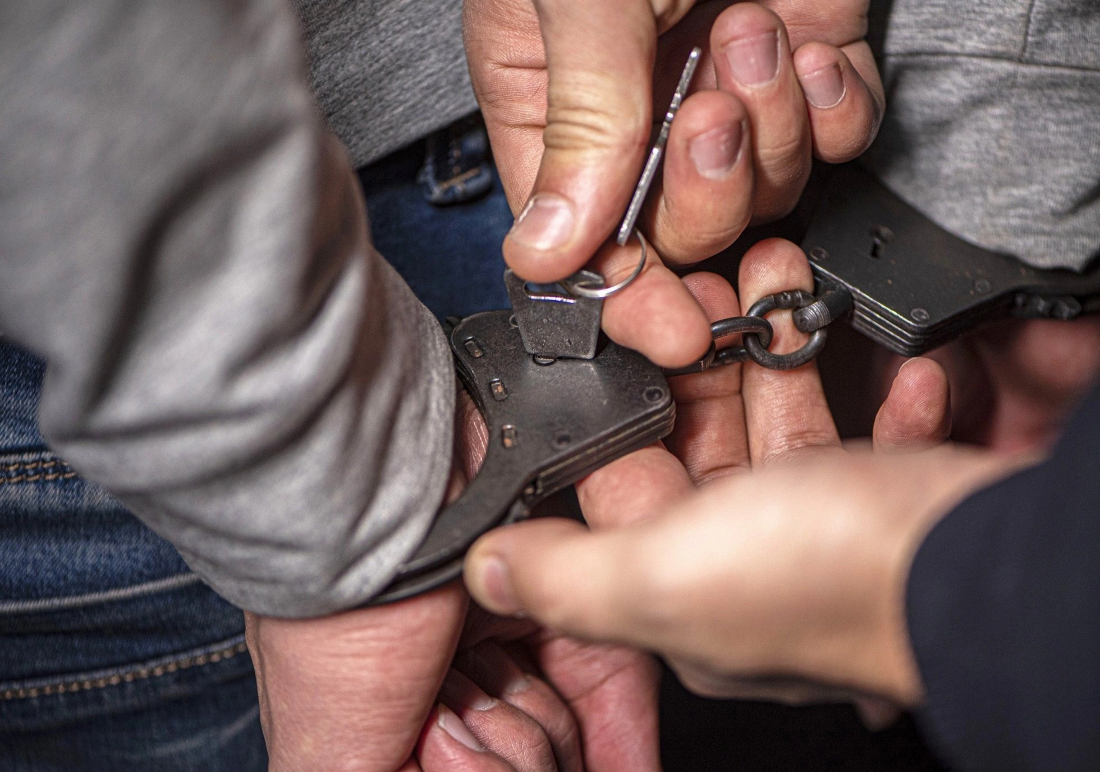 Доля раскрытых преступлений от зарегистрированных
52,2% (в 2022 г. – 56,1%)
Установлено 1719
лиц, совершивших преступления
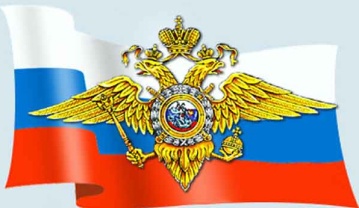 УМВД России по г. Сыктывкару
Состояние преступности в г. Сыктывкаре
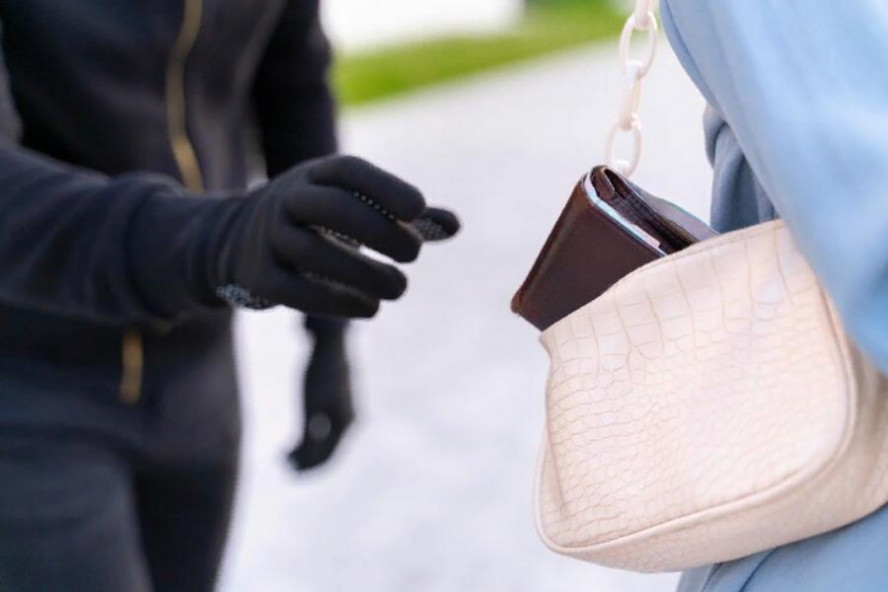 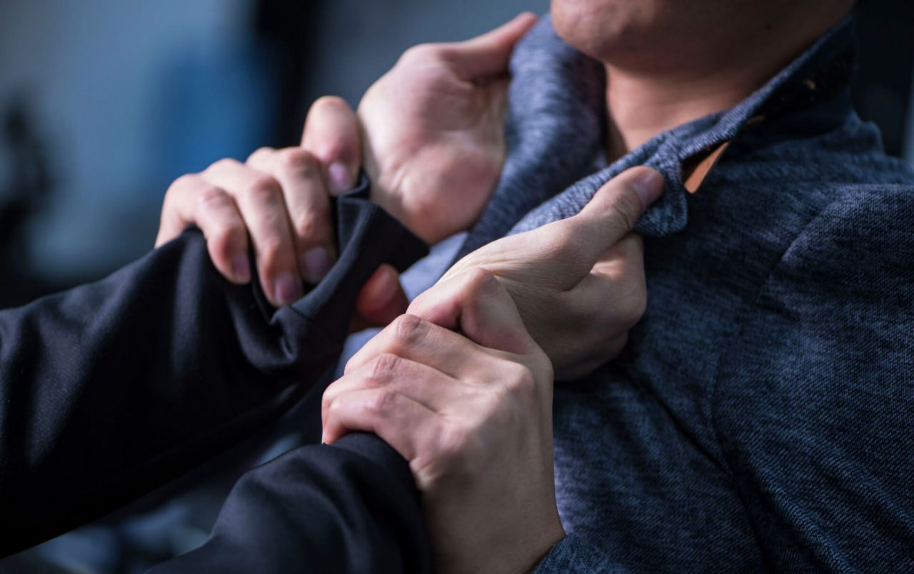 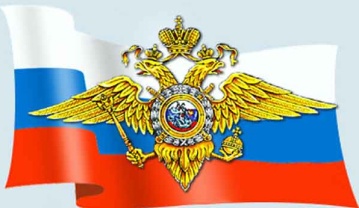 УМВД России по г. Сыктывкару
Состояние преступности в г. Сыктывкаре
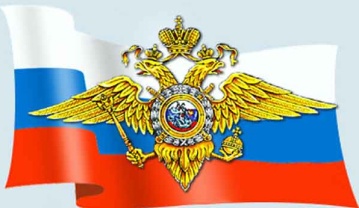 УМВД России по г. Сыктывкару
Преступность в сфере информационно-телекоммуникационных технологий
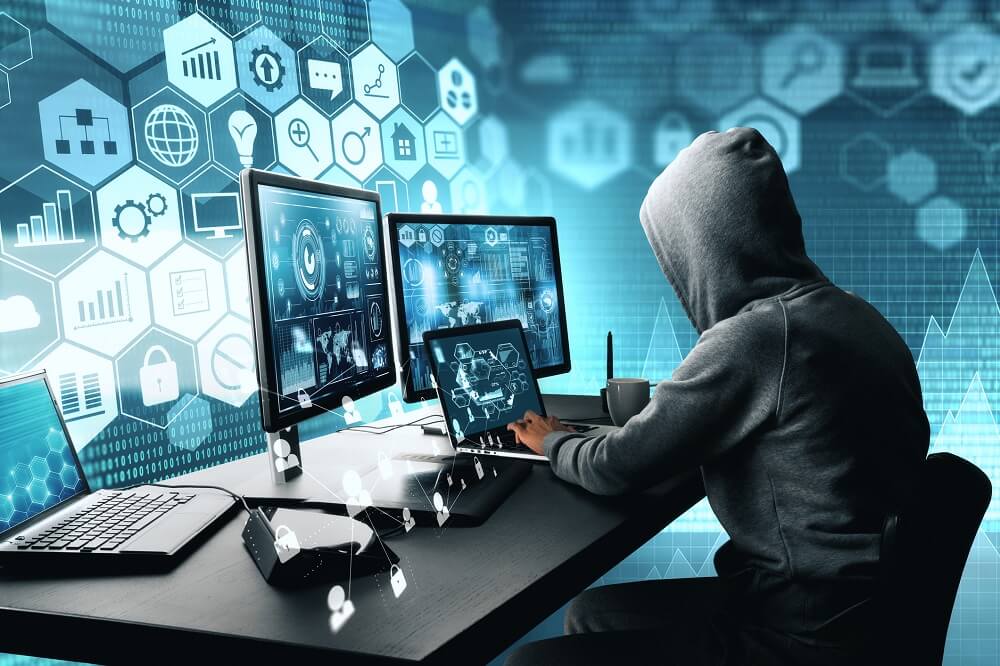 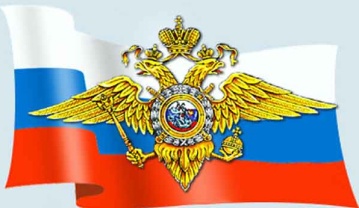 УМВД России по г. Сыктывкару
Профилактика совершения преступлений в сфере информационно – телекоммуникационных технологий
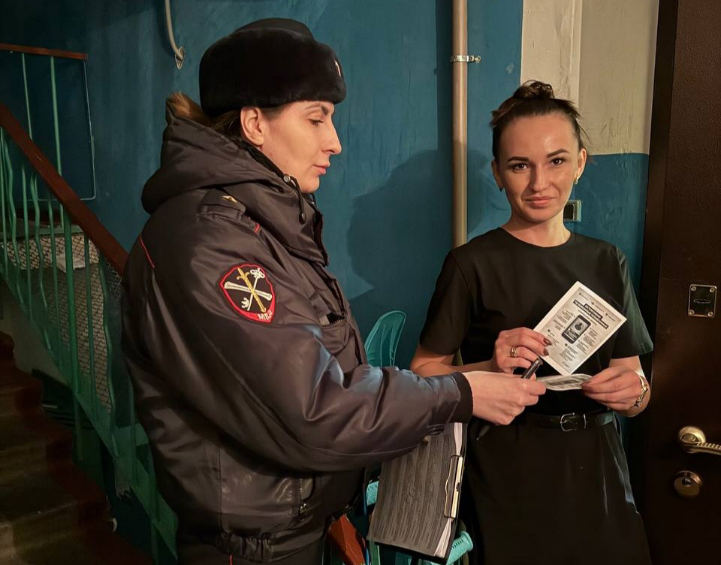 Проведен обход 42 045 квартир, вручено 64 320 памяток профилактического характера.
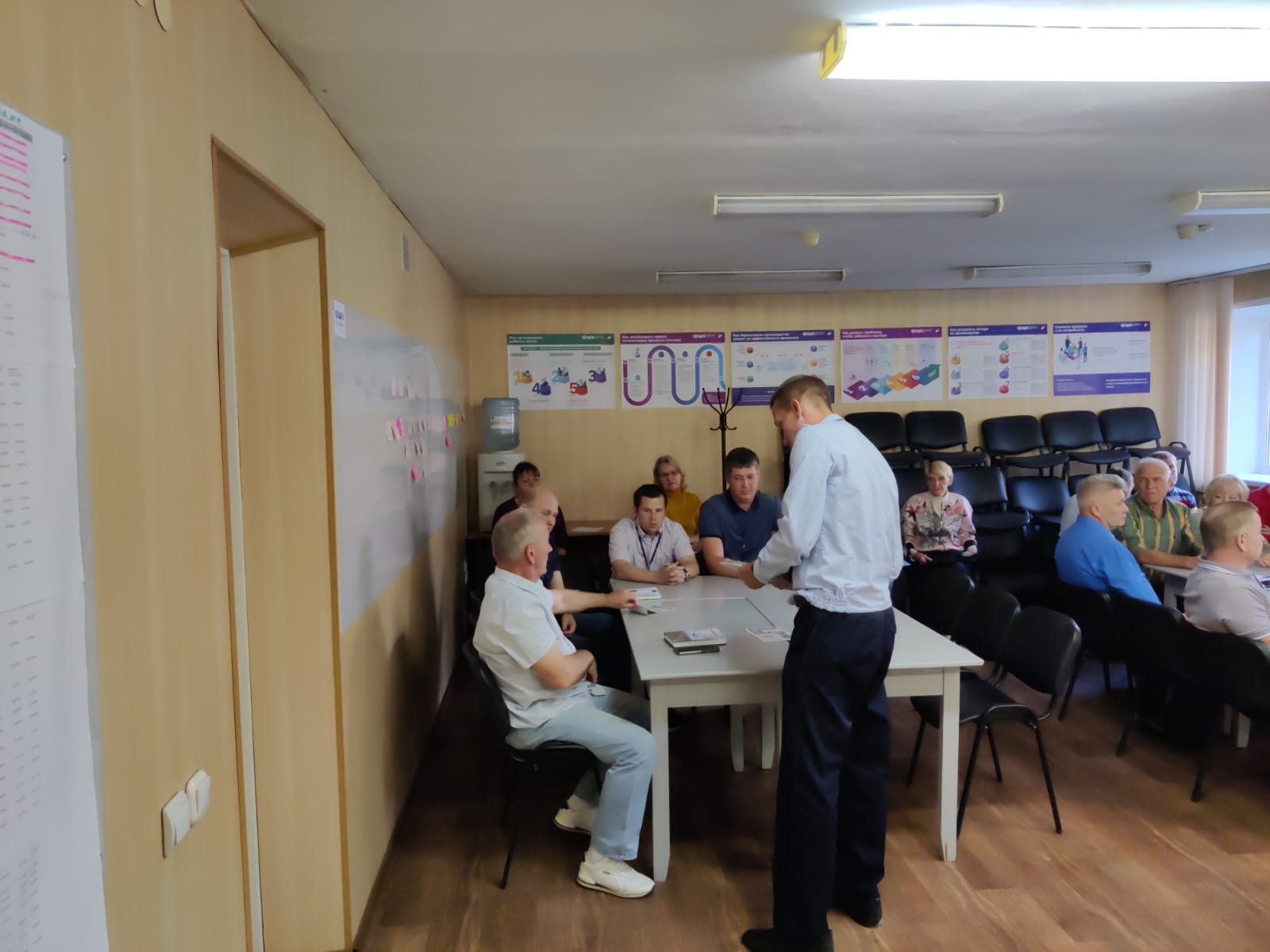 Проведены профилактические
 беседы в 478 организациях
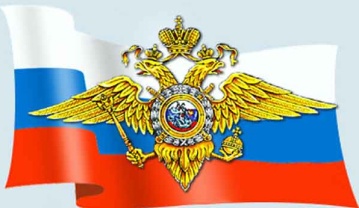 УМВД России по г. Сыктывкару
Преступность в общественных местах
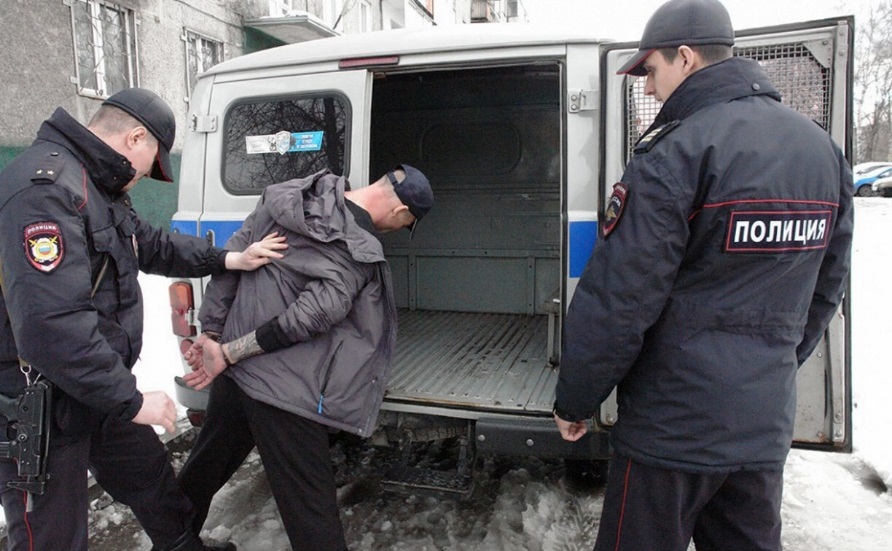 В общественных местах и 
на улицах:
1251 (-15,3%, в 2022 г. – 1477)
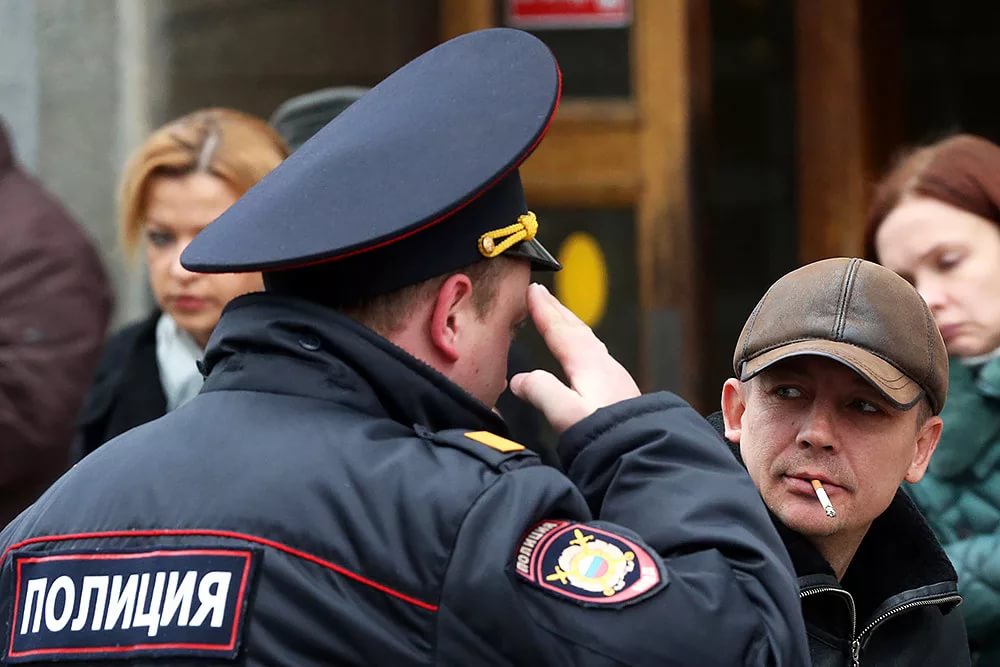 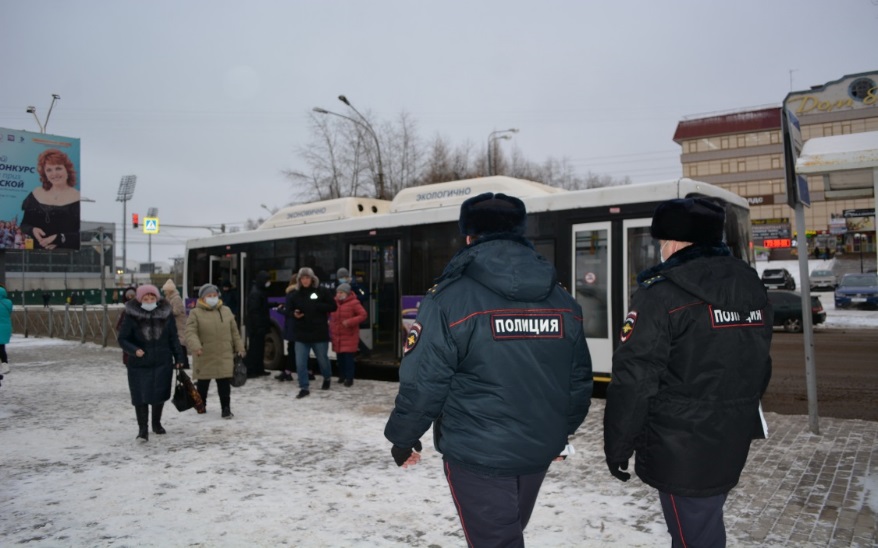 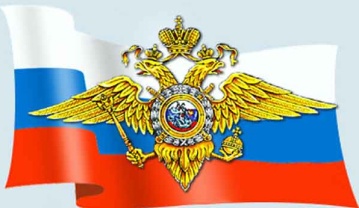 УМВД России по г. Сыктывкару
Преступления экономической направленности
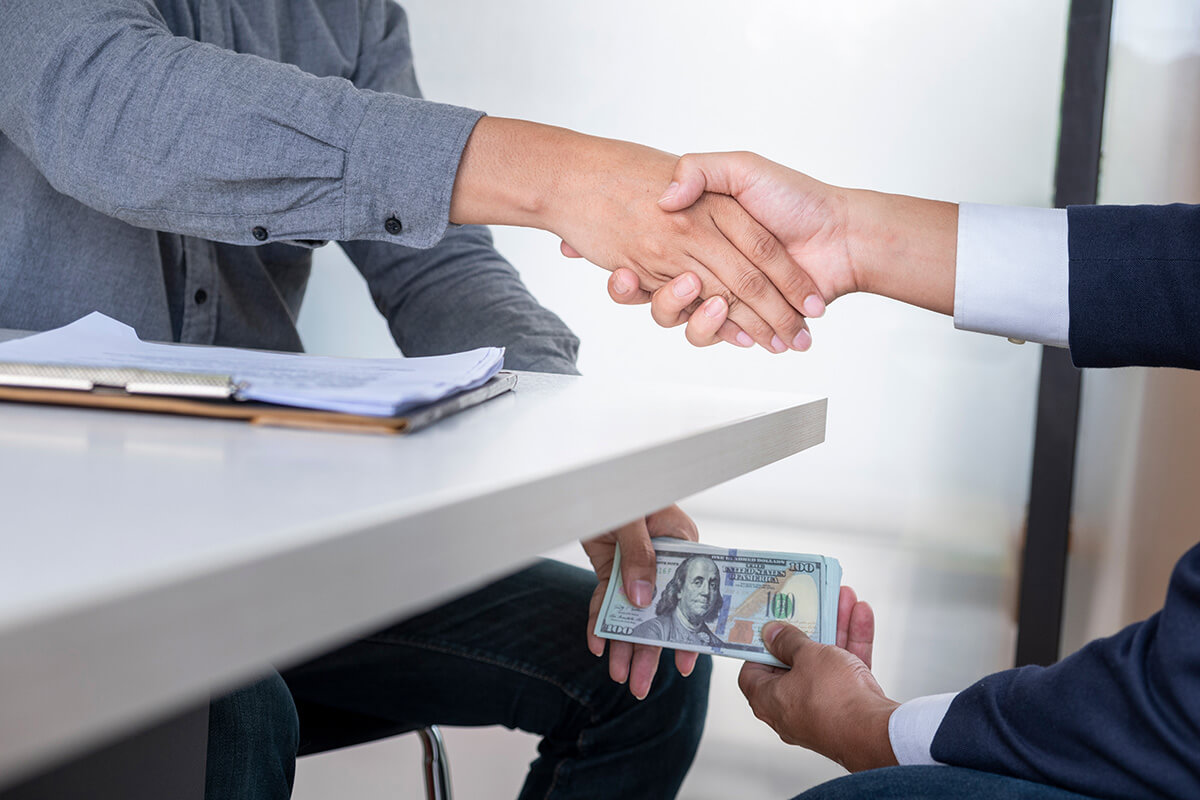 Выявлено – 127, 
из них тяжких и особо тяжких составов преступлений – 80
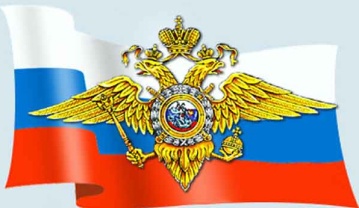 УМВД России по г. Сыктывкару
Преступления экономической направленности
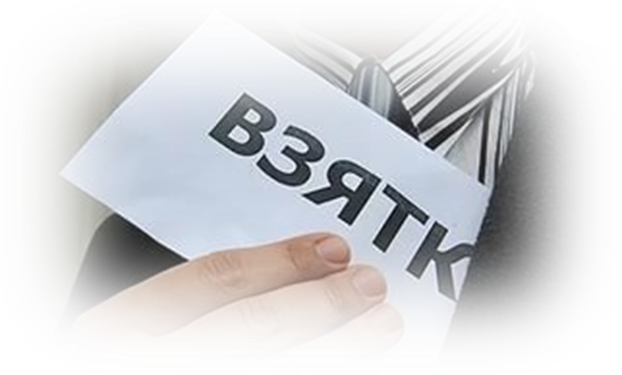 В финансово-кредитной сфере выявлено 22 преступления
14 факта преступной деятельности  
в органах власти 
и управления
Выявлено 13 фактов взяточничества
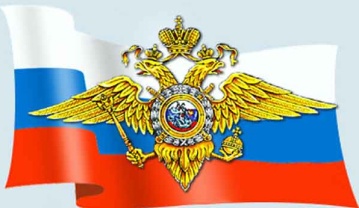 УМВД России по г. Сыктывкару
Незаконный оборот наркотических средств
Изъято из оборота более 10 кг (в 2022 г. – 13 кг) наркотических средств
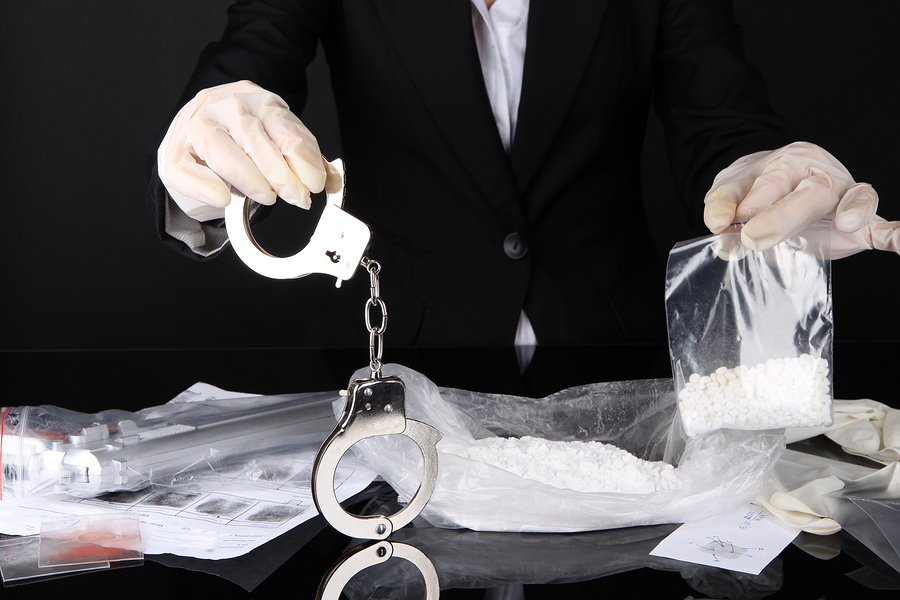 Раскрыто 156 преступления
(-20,0%, в 2022 г. – 195)
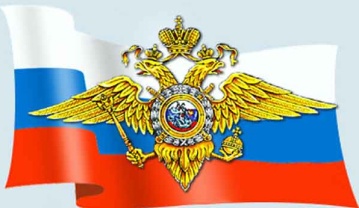 УМВД России по г. Сыктывкару
Незаконный оборот наркотических средств
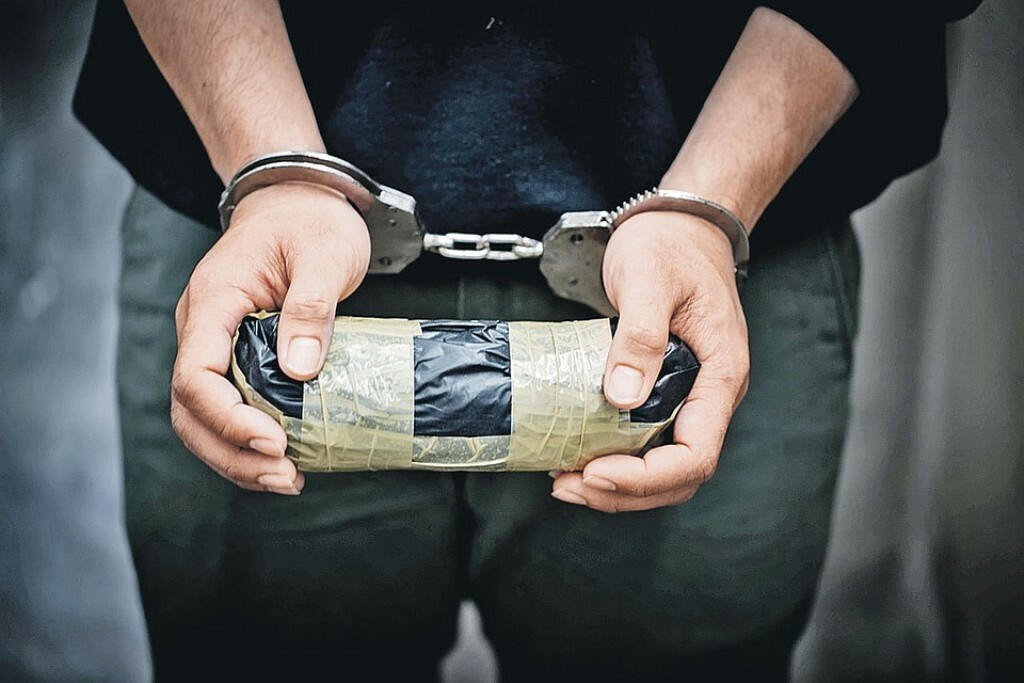 Составлено 310 протокола об административных правонарушениях
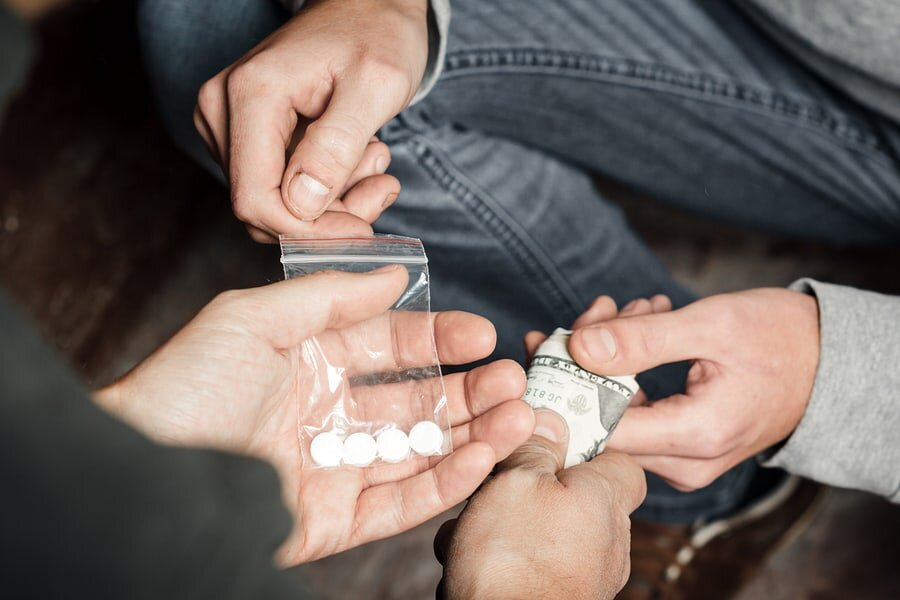 130 (в 2022 г. – 157) лиц
привлечено к уголовной ответственности
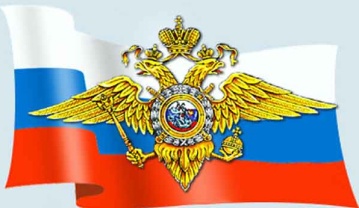 УМВД России по г. Сыктывкару
Подростковая преступность
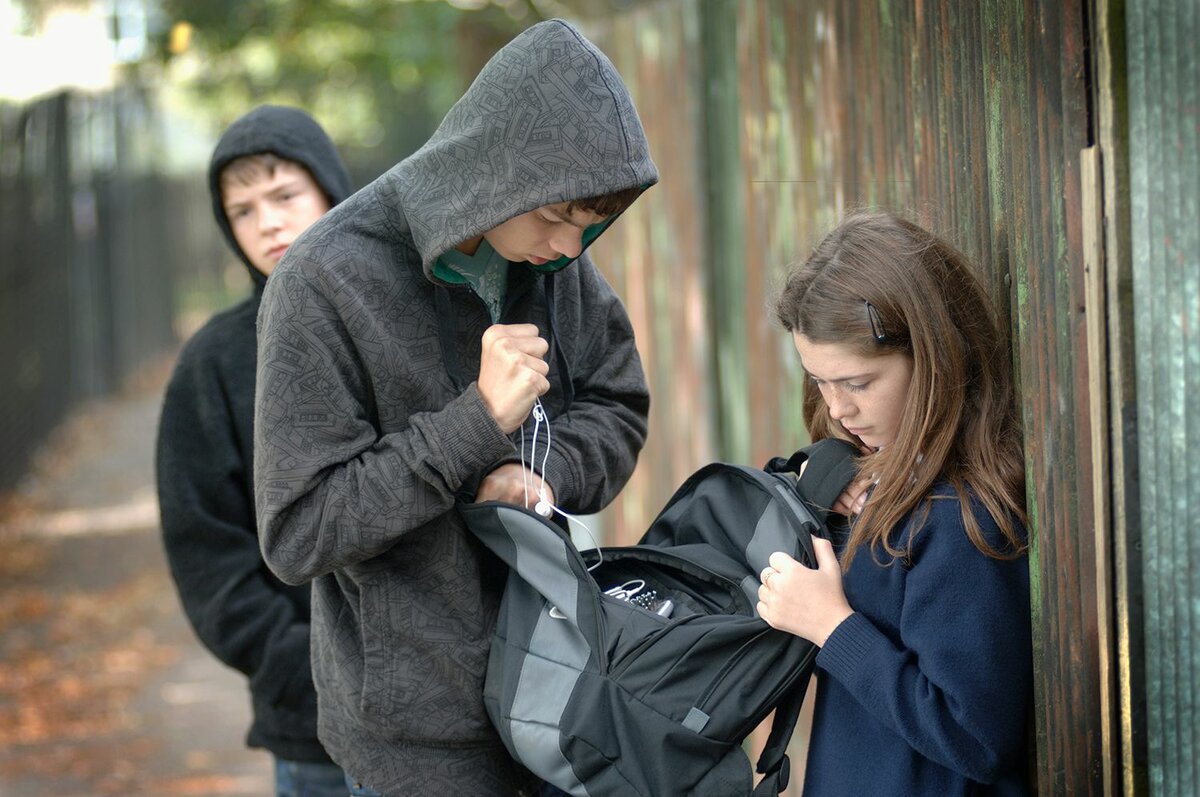 97 преступлений совершены подростками 
(-34,0%, в 2022 г. – 147)
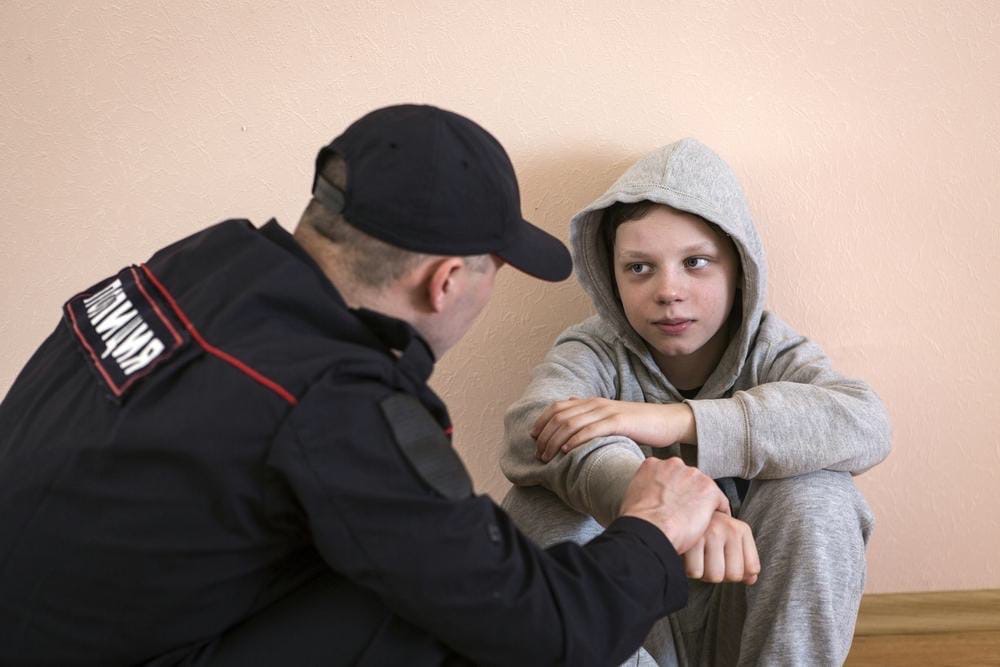 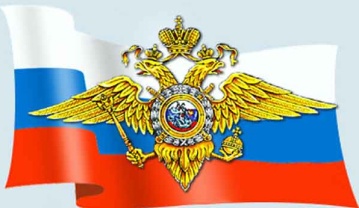 УМВД России по г. Сыктывкару
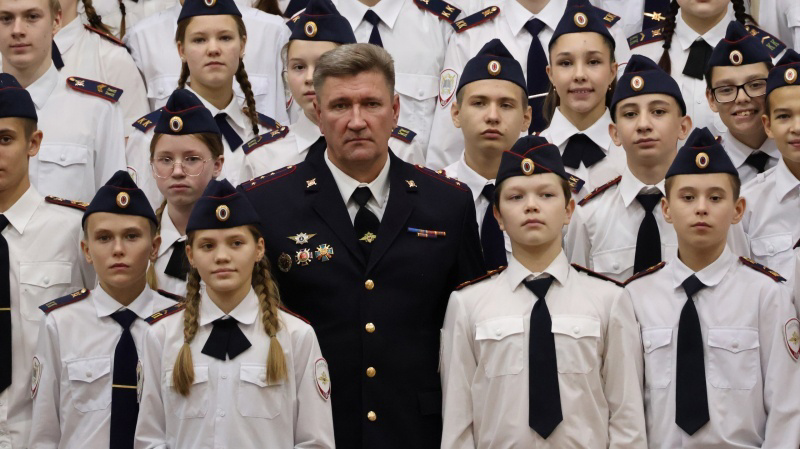 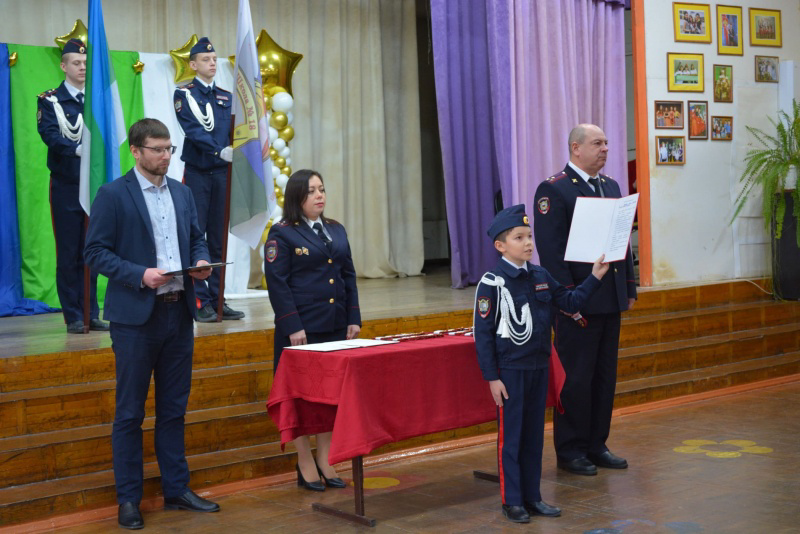 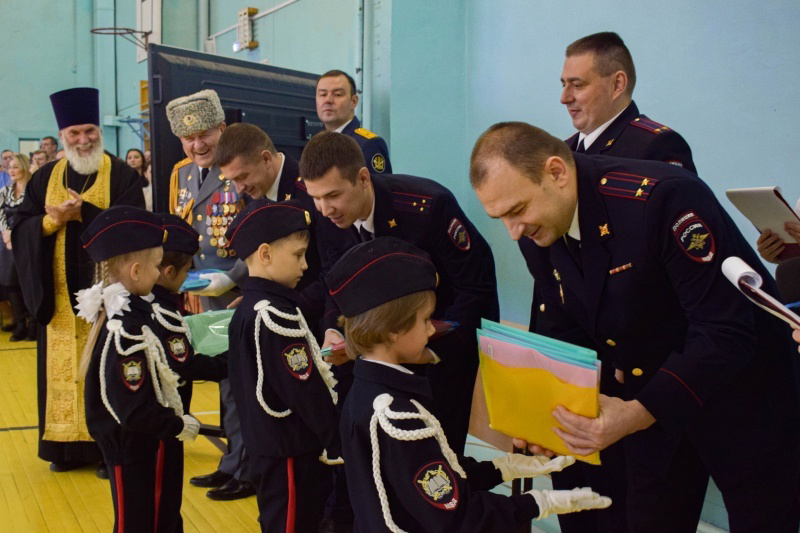 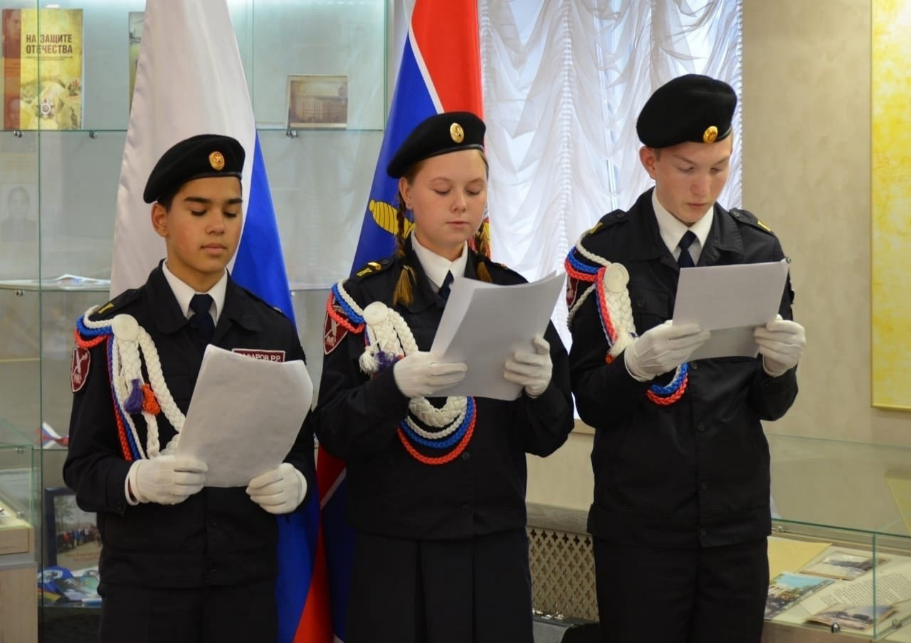 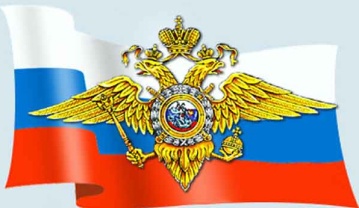 УМВД России по г. Сыктывкару
Обеспечение безопасности дорожного движения
Количество дорожно-транспортных происшествий увеличилось на 8,0% (с 3 340 до 3 606), с участием детей  осталось на уровне прошлого года 42.
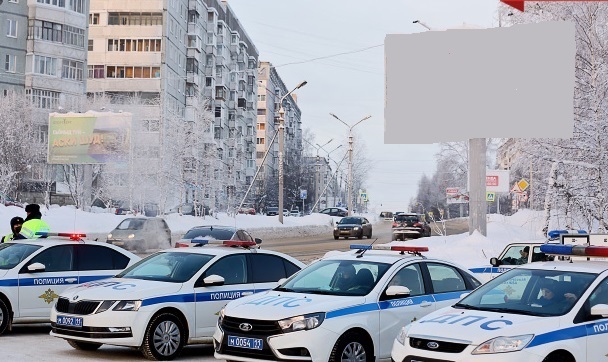 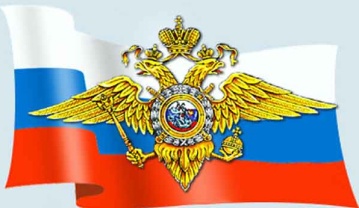 УМВД России по г. Сыктывкару
Оказание госудасртвенных услуг
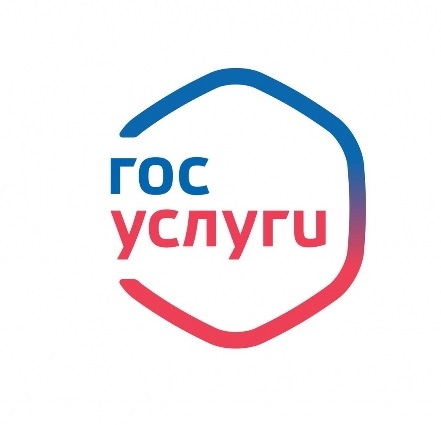 Сотрудниками Управления оказано 83 580 государственных услуг, из них 52 826 отделом ГИБДД.
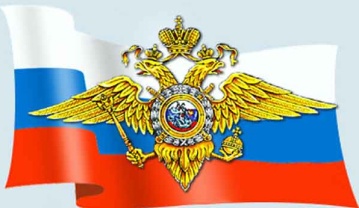 УМВД России по г. Сыктывкару
Служба участковых уполномоченных полиции
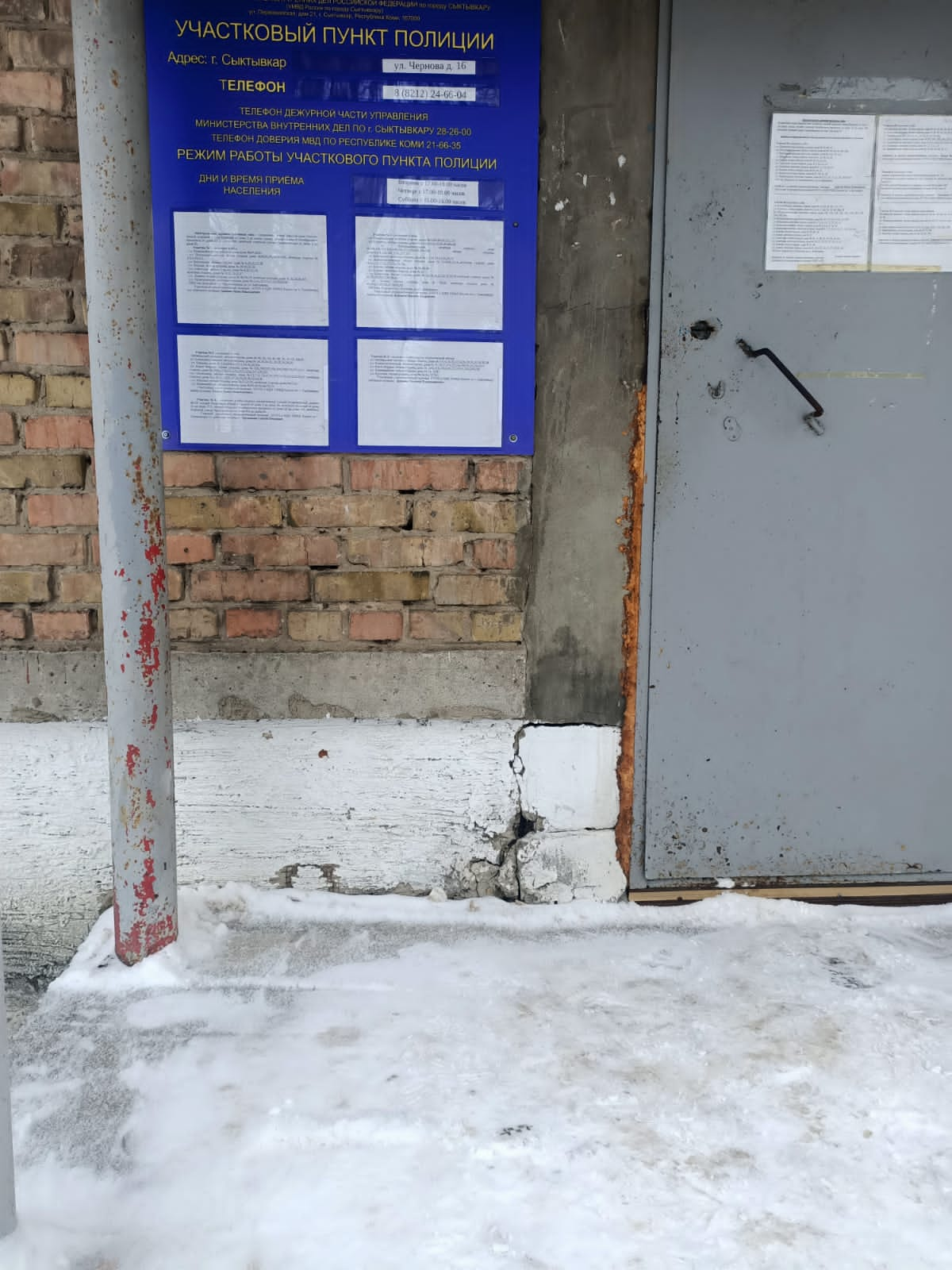 Рассмотрено 51 487           (-4,2%, в 2022 г. – 53 761) обращений граждан.
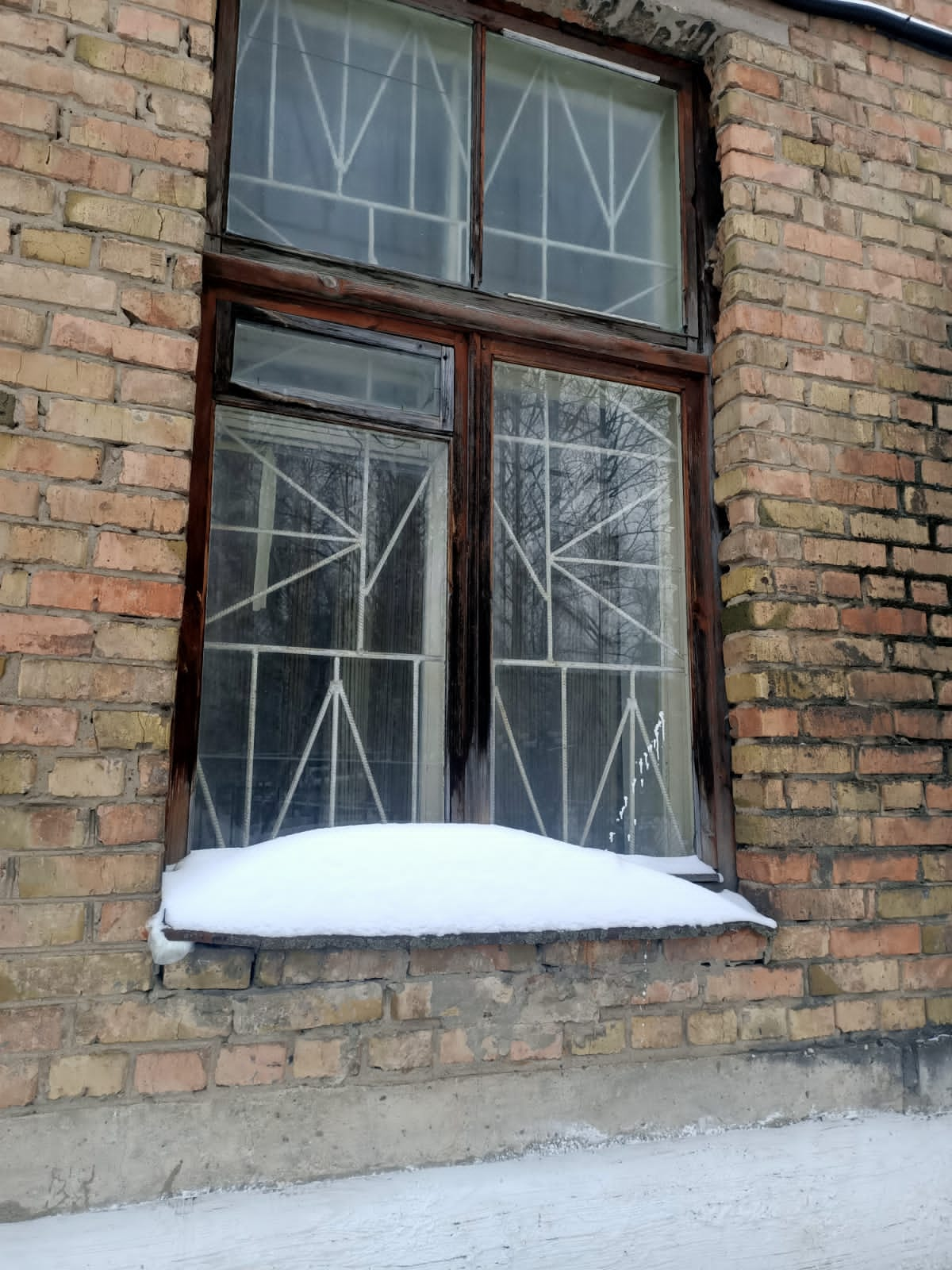 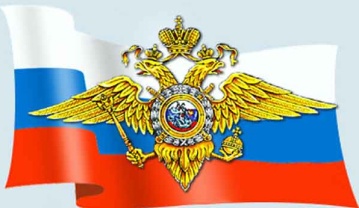 УМВД России по г. Сыктывкару
Участковые пункты полиции
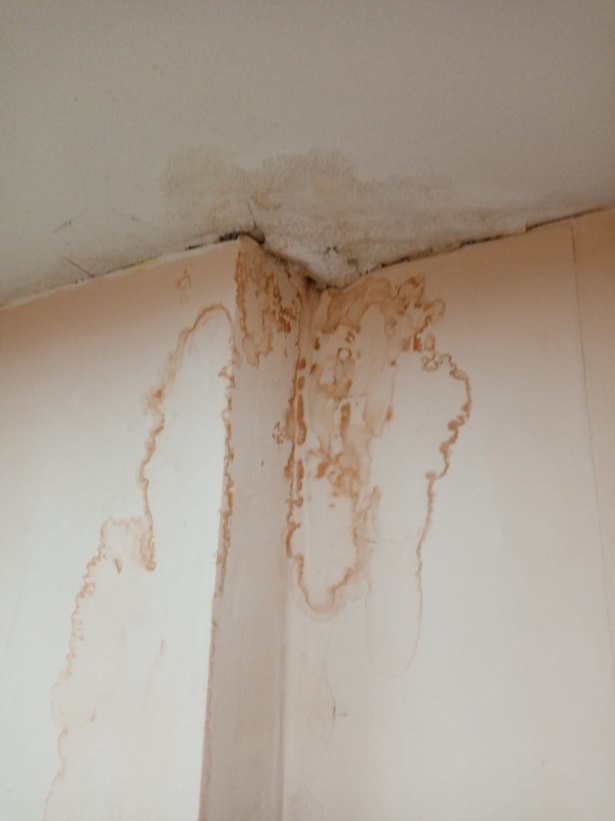 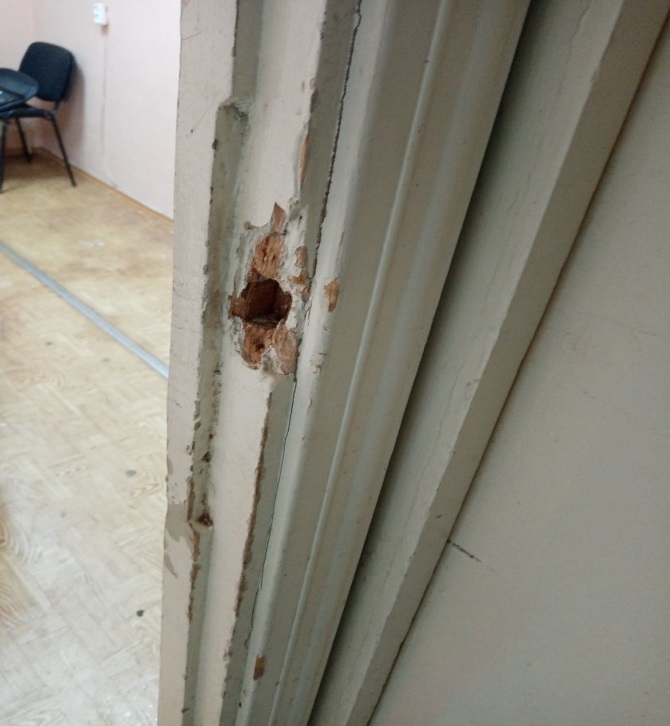 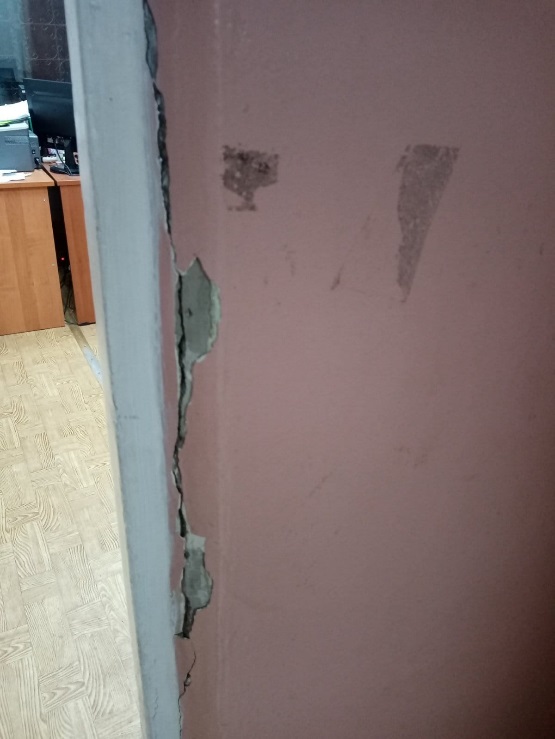 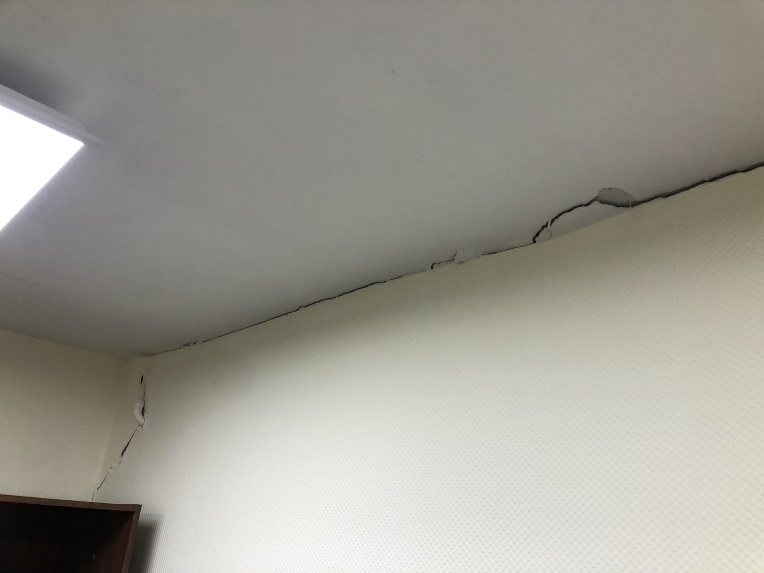 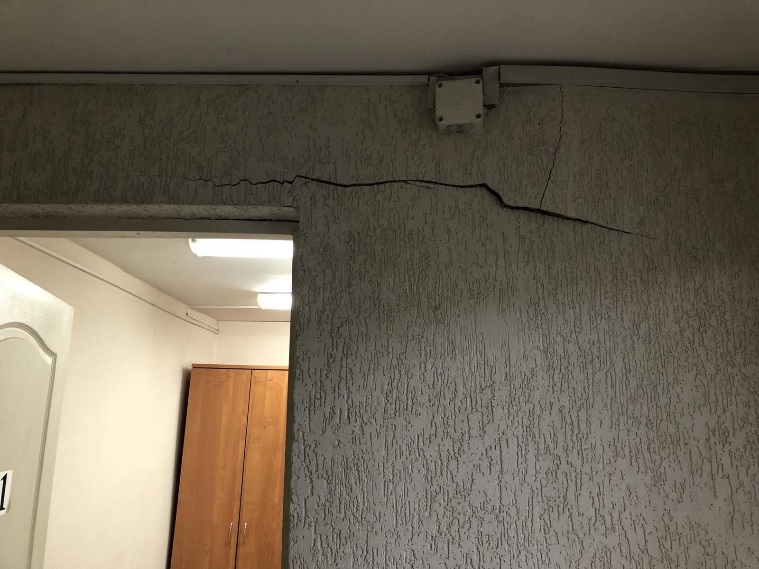 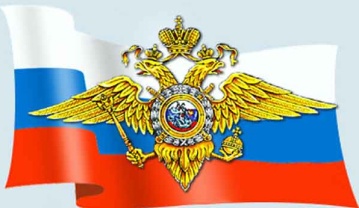 УМВД России по г. Сыктывкару
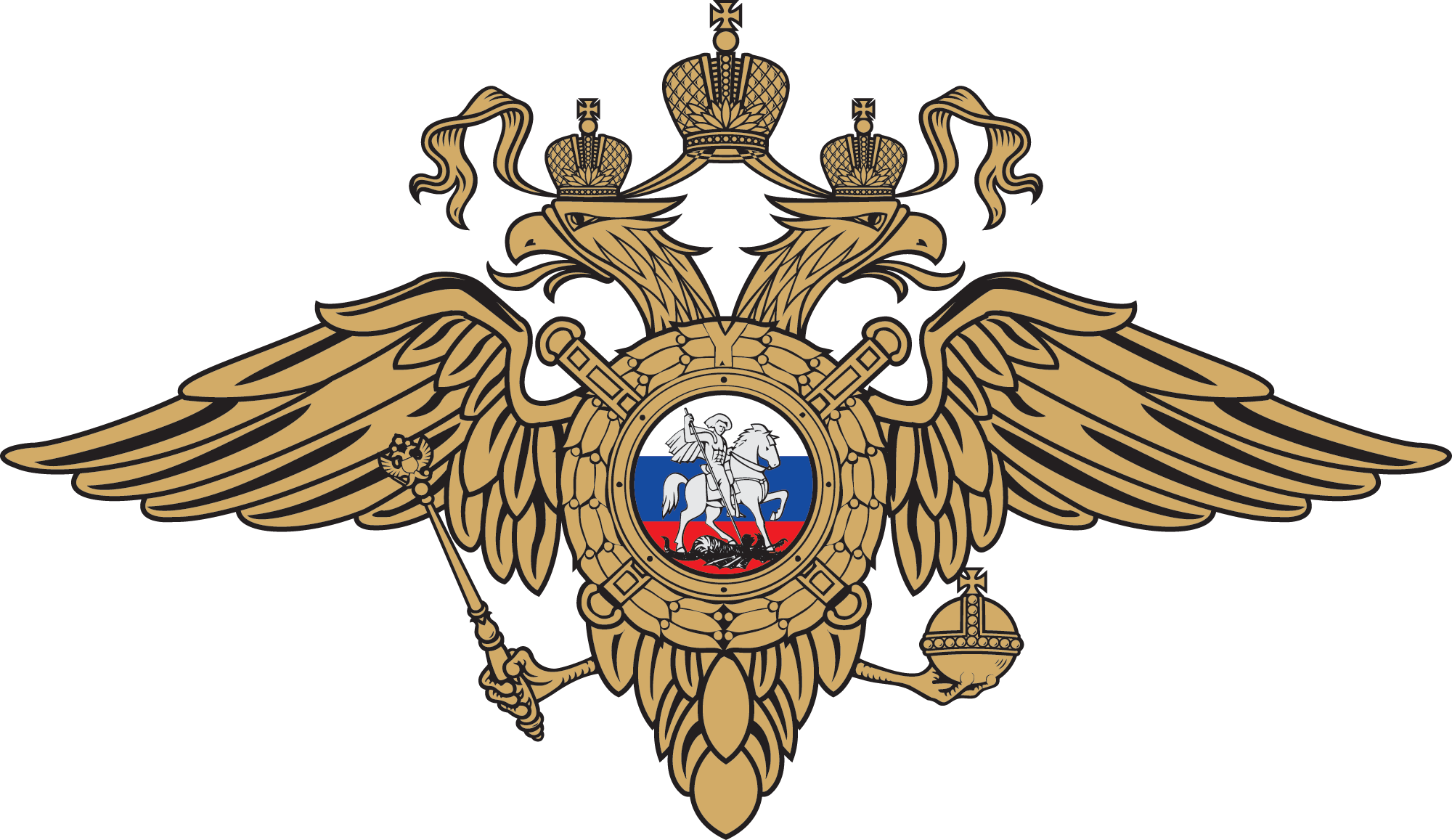 ИТОГИ ОПЕРАТИВНО – СЛУЖЕБНОЙ ДЕЯТЕЛЬНОСТИ
 ЗА 12 МЕСЯЦЕВ 2023 ГОДА